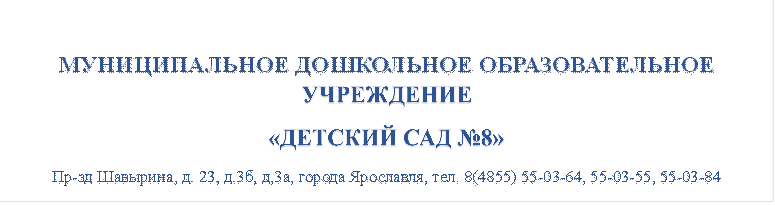 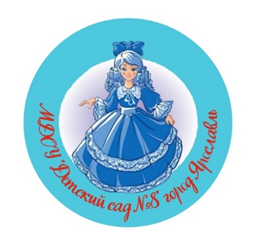 «Музыкальная капель»Дополнительнаяобщеразвивающая программаобучения вокально-исполнительскому искусству с элементами вокалотерапиидетей младшего дошкольного возраста (3-4 года) Срок реализации программы - 1 год
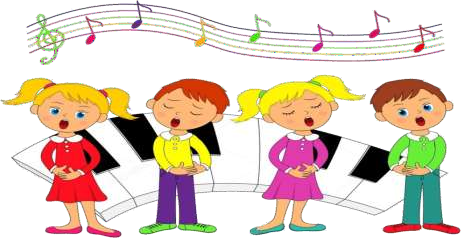 Презентацию подготовила: Миронова Е.В.,
Музыкальный руководитель
 1 квалификационной категории
Октябрь, 2024
Актуальность
Программа разработана на основе применения современных методов, приемов и технологий, формирующих вокальную культуру и исполнительское мастерство дошкольников, которые не только помогают творческому процессу, но и имеют профилактически-оздоровительный эффект: корректируют эмоционально-личностные качества и гармонизируют все важнейшие системы детского организма.
Цель и задачи
Цель: обучение детей младшего дошкольного возраста основам вокально-исполнительского искусства (певческим навыкам) в условиях доступной предметно-развивающей среды и психологического комфорта ДОО с применением здоровьесберегающих и игровых технологий.

Задачи: 
 -  владение элементарными  навыками звукообразования, речевого и певческого дыхания, 
      чистоты интонирования;
формирование устойчивого интереса к пению;
развитие	природного	певческого	голоса	и	вокально-слуховой координации,
формирование правильной осанки и певческой позиции.
Принципы построения программы
принцип демократичности: занятия проводятся со всеми желающими детьми, независимо от их музыкальных и вокальных способностей.
принцип сознательности: интерес детей дошкольного возраста к вокальному творчеству тесно связан с их умственной и волевой активностью и сознательностью.
принцип доступности: объем вокальных (певческих) навыков, а также технологии, методы и приемы обучения соответствуют возрасту и уровню физиологического и музыкального развития дошкольников.
Приемы обучения пению
1.   Показ с пояснениями. Пояснения, сопровождающие показ музыкального руководителя, разъясняют смысл, содержание песни. Если песня исполняется не в первый раз, объяснения могут быть и без показа.
2.   Игровые приемы. Использование игрушек, картин, образных упражнений делают музыкальные занятия более продуктивными, повышают активность детей, развивают сообразительность, а также закрепляют знания, полученные на предыдущих занятиях.
3.   Вопросы к детям активизируют мышление и речь детей. К их ответам на вопросы педагога надо подходить дифференцированно, в зависимости от того, с какой целью задан вопрос и в какой возрастной группе.
4.    Оценка качества детского исполнения песни должна зависеть от возраста детей, подготовленности. Неправильная оценка не помогает ребенку осознать и исправить свои ошибки, недостатки. Надо поощрять детей, вселять в них уверенность, но делать это деликатно.
Структура группового занятия вокального кружка:
Приветствие. Организационное начало (создание психологического комфорта, благоприятной обстановки, постановка задач).
Разминка (вариативный блок). Вокально-дыхательные, артикуляционные и ритмические упражнения (декламация, психогимнастика, элементы вокалотерапии).
Распевание (вариативный блок). Вокальные упражнения – (работа над культурой звуковедения, расширением певческого диапазона, навыками сценического поведения - преодоление робости и стеснения).
Пение. Разучивание вокального репертуара (работа над чистотой интонирования, дикцией и артикуляцией, дыханием, эмоциональной выразительностью).
Творческий финал (вариативный блок). Закрепление ранее изученного репертуара (пение соло, дуэтом, трио, в ансамбле, с движениями по тексту, с учетом пожеланий детей и их вокальных и физиологических возможностей).
Позитивное пожелание.
Прогнозируемые результаты
1.    Дети поют свободно, не напрягаясь, естественным светлым звуком;
2.  Голос у детей становится крепким, звонким, появляется напевность;
3. Дети поют с педагогом без музыкального сопровождения и самостоятельно в сопровождении музыкального инструмента;
4.   У детей расширяется диапазон (ре – си);
5.   Отличают звуки по высоте по их высоте и длительностям.
Литература
Запорожец А.В. Некоторые психологические вопросы развития музыкального слуха у детей дошкольного возраста. - М., 1963.
Кабалевский Д.Б. Программа общеобразовательной эстетической школы. Музыка. 1-3 классы трехлетней начальной школы. - М., 1988.
Каплунова И., Новоскольцева И. Программа по музыкальному воспитанию детей дошкольного возраста «Ладушки». «Невская НОТА», С-Пб, 2010.
 Картушина М.Ю. Вокально-хоровая работа в детском саду. – М.: Издательство «Скрипторий 2003», 2010.
Мелодии времен года / Составитель Г. В. Савельев. Мозырь: РИФ «Белый ветер», 1998. – 44 с.
Метлов Н.А. Вокальные возможности дошкольников // Дошкольное воспитание. М., 1940, № 11.
Мовшович А. Песенка по лесенке. М.: ГНОМ и Д, 2000. – 64 с.